INEX 第４回/最低限 Unix(Linux) その３
シェルシェルスクリプト最低限vi
堺 正太朗
北海道大学大学院 理学院 宇宙理学専攻
博士後期課程 1 年
2011/05/13 (金)
[Speaker Notes: 文字の色は他のスライドを参考にする[済]]
目次
シェル
 シェルスクリプト
 vi (ブイアイ)
シェル
シェルとは？
シェルはユーザとカーネルとの仲介役
 カーネル[第３回]
 OS の中核となる部分
 アプリケーションソフト・ハードの仲介役
 シェルとは「殻」の意味
シェル
カーネル
リクエスト
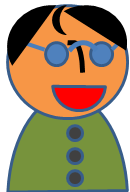 仲介
レスポンス
仲介
ユーザ
[Speaker Notes: インデントの色を変更]
シェルの機能
ユーザインターフェース (コマンド・インタプリタ)
アプリケーションソフトの環境設定
プログラミング言語
[Speaker Notes: シェルの機能
インターフェースにする
プログラミング言語としての機能を持ち合わせている]
シェルの機能〜ユーザインターフェース〜
ユーザとカーネルの仲介役
 プロンプトの表示
 ユーザからのコマンドを待ち受ける
Return が押されるまで文字を蓄める
 コマンドの読み込み → 解釈 → カーネルに渡す
 この機能を「コマンド・インタプリタ」と呼ぶ
 マウスなどから入力する場合は「ビジュアルシェル」と呼ぶ
 カーネルからの返答をユーザに返す
[Speaker Notes: コマンドインタプリタ: カーネルの機能を使ってキーボードから文字を受け取ったりプログラムを起動したりする「殻」の部分に位置する
解釈はパスをカーネルを渡す
「実行」を「カーネルに渡す」に変える
(実行はカーネルにこれやってねといって出力させるところまで
ためる)]
Kterm                         　　　　　　　                ×
OS
hoge@joho:~$ 
hoge@joho:~$
ユーザ
シェルの機能〜ユーザインターフェース〜
シェルの動作例 : date コマンドでカーネルから日時を取得する場合
シェルはユーザからのコマンドを待ち受ける
mlterm                        　　　　　　                ×
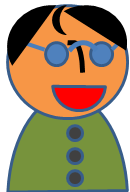 カーネル
hoge@joho:~$
プロンプト
（コマンド受け付け）
ユーザ
[Speaker Notes: 取得する場合]
今何時？
Kterm                         　　　　　　　                ×
OS
hoge@joho:~$ 
hoge@joho:~$
ユーザ
シェルの機能〜ユーザインターフェース〜
シェルの動作例 : date コマンドでカーネルから日時を取得
シェルは date コマンドを読み込み, 解釈してカーネルに渡す
Terminal                     　　　　　　　                ×
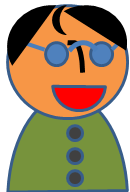 カーネル
hoge@joho:~$ 
hoge@joho:~$ date
コマンド入力
ユーザ
今何時？
Kterm                         　　　　　　　                ×
Kterm                         　　　　　　　                ×
OS
OS
hoge@joho:~$ 
hoge@joho:~$
hoge@joho:~$ 
hoge@joho:~$ date
ユーザ
ユーザ
シェルの機能〜ユーザインターフェース〜
シェルの動作例 : date コマンドでカーネルから日時を取得
シェルはカーネルからの応答をユーザに返す
mlterm                     　　　　　　　                ×
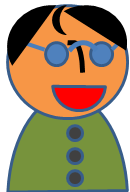 カーネル
hoge@joho:~$ 
hoge@joho:~$ date
Fri May 7 13:25:14 JST 2010
hoge@joho:~$
日時の表示
ユーザ
シェルの機能〜アプリケーションソフトの環境設定〜
アプリケーションソフト (ブラウザ, メーラ, エディタ など) の動作環境を設定
 ユーザ名, ホームディレクトリ, 言語, ...
 「環境変数」 に文字列を代入することで設定
 例:  言語環境  LANG=C
         ターミナルの種類 TERM=xterm
 bash の場合は export コマンドを使用
   hoge@joho:~$ export LANG=C
詳しくは実習編で!!
[Speaker Notes: コマンドの画があってもよい]
シェルの機能〜プログラミング言語〜
シェルはプログラミング言語としての機能も持つ
条件分岐や繰り返しなどの制御構造を持つ
シェルスクリプトファイル
一連の手続き(コマンド)を書き込んだファイル
実行すると一連の手続きが行われる
拡張子を .sh とするのが慣習
「シェルスクリプト」編で詳しく紹介
シェル以外にもスクリプトを実行できるプログラミング言語が存在
例: perl, ruby, python
[Speaker Notes: スクリプト言語を口で説明]
Unix 系 OS の代表的なシェル
sh, bash, csh, dash, tcsh, ksh, zsh, …
それぞれ異なる特徴を持つ
ユーザはシェルを自由に選択可能
Windows や Mac にもシェルが存在
 Windows: Explorer, コマンドプロンプト 
 Mac OS : Finder
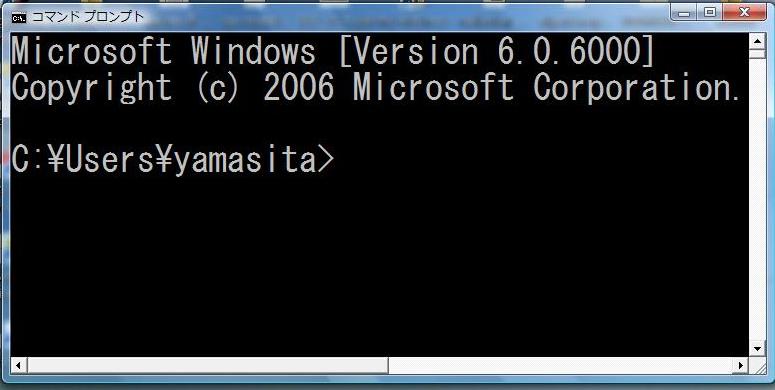 [Speaker Notes: 多くの環境でメジャーなbashについて実習する]
sh とは
sh ・・・ Bourne Shell
 Unix 系 OS の最初のシェル
BSD Unix に実装されていたシェル 
 シンプルだがユーザインタフェースとしての機能は低い
 Unix 系 OS 間の互換性が強い
[Speaker Notes: 簡単な用語説明を入れておきましょう[済]]
bash とは
bash ・・・ Bourne Again Shell
 Unix 系 OS のシェルの一種
 sh の機能を拡張したもの
 ユーザインターフェース機能が高い(機能の詳細は実習編で!!)
 リダイレクト : 入出力先の指定
 メタキャラクタ : 任意の文字列を指定する為の特殊文字
 ジョブ管理 : 実行したコマンドの管理
 補完機能 : 長いファイル・コマンド名の補完など
 ヒストリ機能 : 過去に実行したコマンドを記録・表示
 エイリアス : コマンド(群)に別名をつける
 環境変数, シェル変数 : 環境を設定する為の変数
[Speaker Notes: 簡単な用語説明を入れておきましょう[済]]
シェルスクリプト
シェルスクリプトの目的
シェルスクリプトとは
 一連の手続き(コマンド)
 単純な作業の繰り返しを自動処理させる
 自分は楽をする
 人為ミスを減らす
 既存のコマンドの組み合わせで新しいコマンドを作る
 例：ファイルのバックアップ
[Speaker Notes: コマンドも実はファイルとして存在することについて言及
%Y を %y に変えると, 下二桁で表示される]
既存のコマンドを組み合わせて新しいコマンドを作る
例：ファイルのバックアップ
直接手でコマンドを打ってみる
$ date ‘+%Y-%m-%d’
  2011-05-13
$ cp file.txt  file_2011-05-13.txt
$ ls 
  file.txt   file_2011-05-13.txt
現在の日付を表示
ファイルをコピー
手動で作成されたファイル
[Speaker Notes: アニメーションにする
コマンドも実はファイルとして存在することについて言及
%Y を %y に変えると, 下二桁で表示される]
既存のコマンドを組み合わせて新しいコマンドを作る
例：ファイルのバックアップ
シェルスクリプトを書いてみる
$ vi makebackup.sh

#!/bin/bash
NICHI=`date ‘+%Y-%m-%d’`
cp file.txt file_${NICHI}.txt
シェルスクリプトを書く
インタプリタ（解釈するコマンド）を指定
日付をシェル変数に代入
ファイルをコピー
[Speaker Notes: lv で見ることにしても良いのでは?[済]
lenny では /bin/sh から /bin/bash にリンクが貼られている]
既存のコマンドを組み合わせて新しいコマンドを作る
例：ファイルのバックアップ
シェルスクリプトを実行してみる
$ ./makebackup.sh

$ ls 
  file.txt   file_2011-05-13.txt 
  makebackup.sh
シェルスクリプト
ファイルを実行
シェルスクリプトによって
自動的に作成されたファイル
[Speaker Notes: こういうシェルスクリプトを使うと毎日バックアップを取るのに使える]
シェルスクリプト応用編
シェル変数を利用して汎用性を持たせる
 制御構造の活用
 順次構造
 選択構造
 反復構造
処理 A
処理 B
課題として実際に
作成してもらいます
処理 C
[Speaker Notes: 具体例を経験にそくして記述
バックアップの例]
NO
条件
YES
処理 A
処理 B
処理 A
処理 B
処理 C
シェルスクリプト応用編
シェル変数を利用して汎用性を持たせる
 制御構造の活用
 順次構造
 選択構造
if, case
 反復構造
課題として実際に
作成してもらいます
[Speaker Notes: 具体例を経験にそくして記述
ディレクトリの中にファイルがあれば消去, そうではなかったら何もしない]
シェルスクリプト応用編
シェル変数を利用して汎用性を持たせる
 制御構造の活用
 順次構造
 選択構造
 反復構造
for, while
反復開始
処理A
課題として実際に
作成してもらいます
処理B
反復終了
[Speaker Notes: 具体例を経験にそくして記述
1 から 10 まで順番に足していく
1 から順番に足していって和が 100 を超えたら止める]
テキストエディタvi
テキストエディタ
テキストファイル[第3回]を作成するためのアプリケーションソフト
vi, nano, emacs などがある
シェルスクリプトもテキストファイルなので, vi などで編集
[Speaker Notes: シェルスクリプトもテキストではあるが, 拡張子は .sh とするのが慣習となっている
nano は vine や mac では標準実装されていない]
vi (ブイアイ) とは?
vi = Visual extended editor
 テキスト作成の効率化の徹底的追求
 修飾キーなしに単純なキー入力で操作が可能
 但し操作方法が特徴的で, 慣れが必要
 UNIX のコマンドも自由に呼び出せる
一部のプログラマー, 研究者に人気
[Speaker Notes: Colinux (windows 上で linux を起動する為のアプリケーション)には vi が入っていないという報告事例有り.]
なぜ vi を使うか?
トラブル時に利用する/できる可能性が高い
 BSD Unix では root 向けエディタといえば vi !!!
 エディタの中では比較的システムへの負荷が小さく, 軽快
root にとっては必修のツール
[Speaker Notes: UNIX コマンドの呼び出しの例
コマンドモードで 
:r!date  
:r!cat hogehoge.txt 
:!cal 5 2010]
vi の操作
vi コマンドで起動
 $ vi
vi の基本: モード
　　vi ではキー入力が 2 つの意味を持つ
 コマンドモード
 キー入力　= 編集命令 (削除，改行, 保存など)
 挿入モード
 キー入力　= 文字入力
[Speaker Notes: UNIX コマンドの呼び出しの例
コマンドモードで 
:r!date  
:r!cat hogehoge.txt 
:!cal 5 2010]
シェル
$ vi [filename]
:wq,  :q!
vi (コマンドモード)
a, A, i, I, o, O キー
ESC キー
vi (挿入モード)
vi の操作
[Speaker Notes: A, …キー と書いておいた方が良いかも[済]]
シェル
$ vi [filename]
:wq,  :q!
vi (コマンドモード)
a, A, i, I, o, O キー
ESC キー
vi (挿入モード)
vi の操作
困ったら ESC キー でコマンドモードへ
[Speaker Notes: A, …キー と書いておいた方が良いかも[済]]
まとめ
シェル
 ユーザとカーネルの仲介役
 実習で機能を体験, 学習. 今回は bash を使用. 
 シェルスクリプト
 単純な作業の繰り返しを自動処理
 課題として実際に作成
 vi
 root にとって必修のテキストエディタ
 シェルスクリプト作成に使用しつつ覚えよう!!
参考文献・参考URL
Cameron Newham, Bill Rosenblatt 著, 遠藤美代子 訳, 1998: 入門 bash 第 2 版, オライリージャパン, 341 pp.
Linda Lamb 著, 福崎俊博 訳, 1992: vi 入門, アスキー出版局, 206 pp.
山口和紀, 古瀬一隆 監修, 中村敦司, 新城靖, 西山博泰, 金谷英信, 林謙一, 鈴木孝幸, 端山貴也 著, 2003: 新 The UNIX Super Text 【上】, 技術評論社, 870pp.
zsh 公式サイト
http://www.zsh.org/
付録
各シェルの概要(1)
sh (Bourne shell)
Steven Bourne 氏が考案した伝統的なシェル
本編参照
bash (Bourne again shell)
本編参照
各シェルの概要(2)
ash (Almquist shell)
Kenneth Almquist 氏が考案
Bourne shell のクローン
高速かつ小型
dash (Debian Almquist shell)
ash を Debian 用に置き換えられたもの
bash より軽量で高速
squeeze では /bin/sh のリンクは /bin/dash に貼られている
各シェルの概要(3)
csh (C shell)
Bill Joy 氏が考案
C 言語に類似した構文を持つ
tcsh (TENEX C Shell)
csh を拡張させたもの
各シェルの概要(4)
ksh (Korn shell)
David Korn 氏が考案
実行が高速
2000 年以降, オープンソース化
zsh (Z shell)
補完機能, インタープリタ機能が充実
機能のみならず付属マニュアルも充実
rsh (Remote shell ), ssh (Secure shell)
遠隔のマシンを操作するために使用する
第10回に詳しく